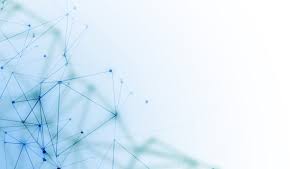 Виконавці алгоритмів та їхні системи команд. Способи опису алгоритму. Програма.
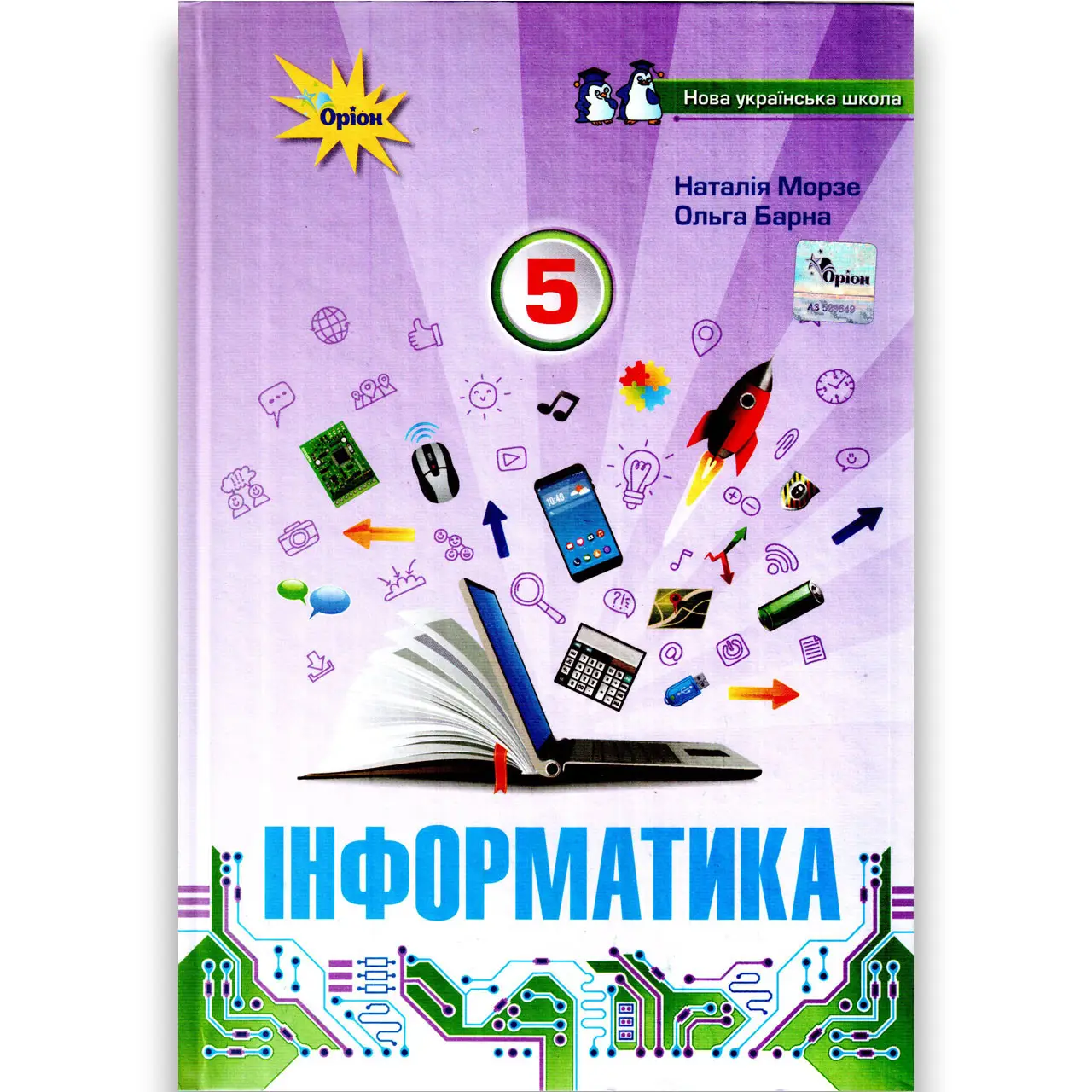 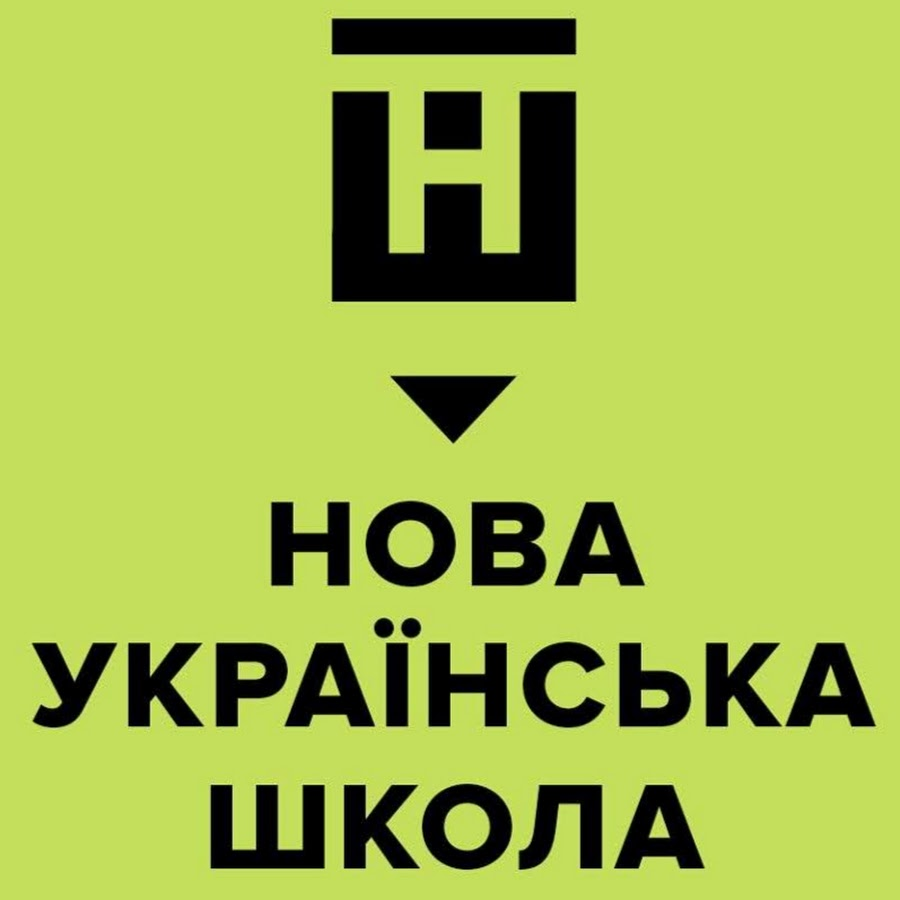 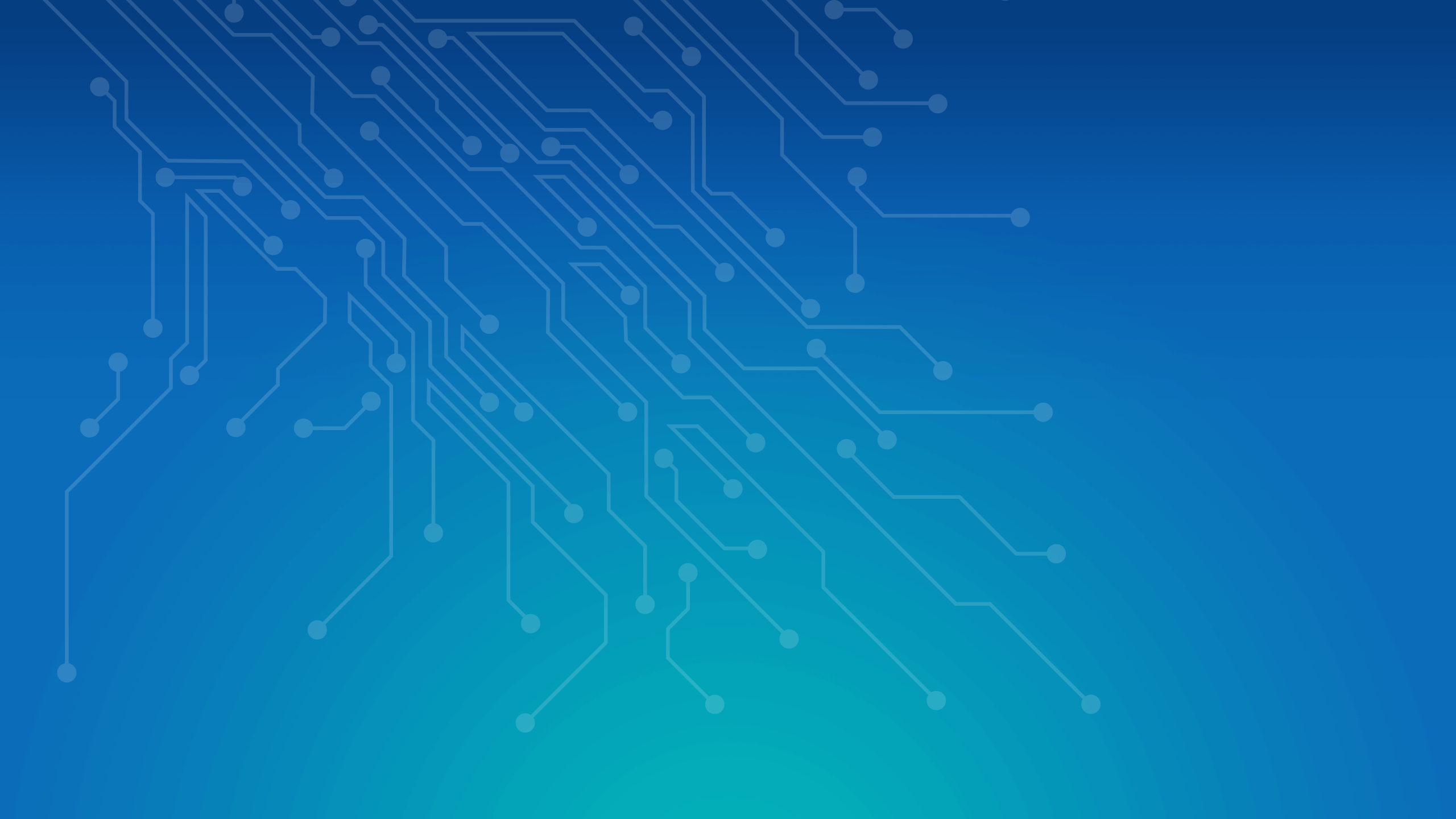 ОБГОВОРІТЬ…
Чому комп’ютерними пристроями слід управляти? Як ви розумієте вислів управляти комп’ютерними пристроями?
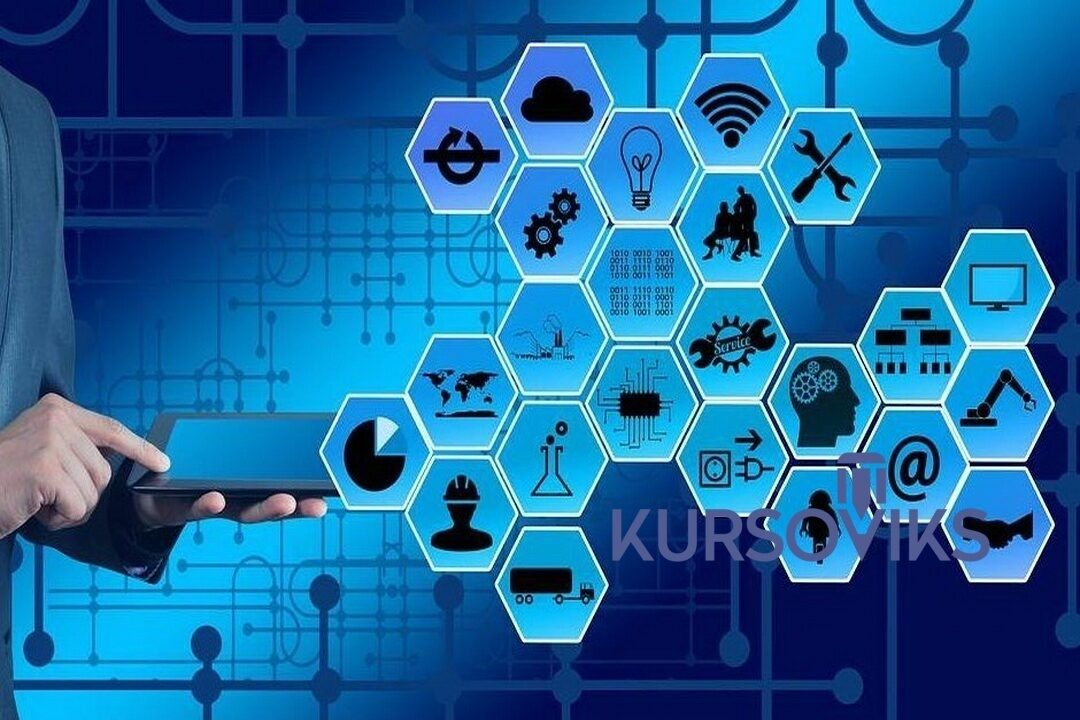 Поставте одне одному по два запитання щодо управління комп’ютерними пристроями, спираючись на зображення. Як управління пов’язане з алгоритмом?
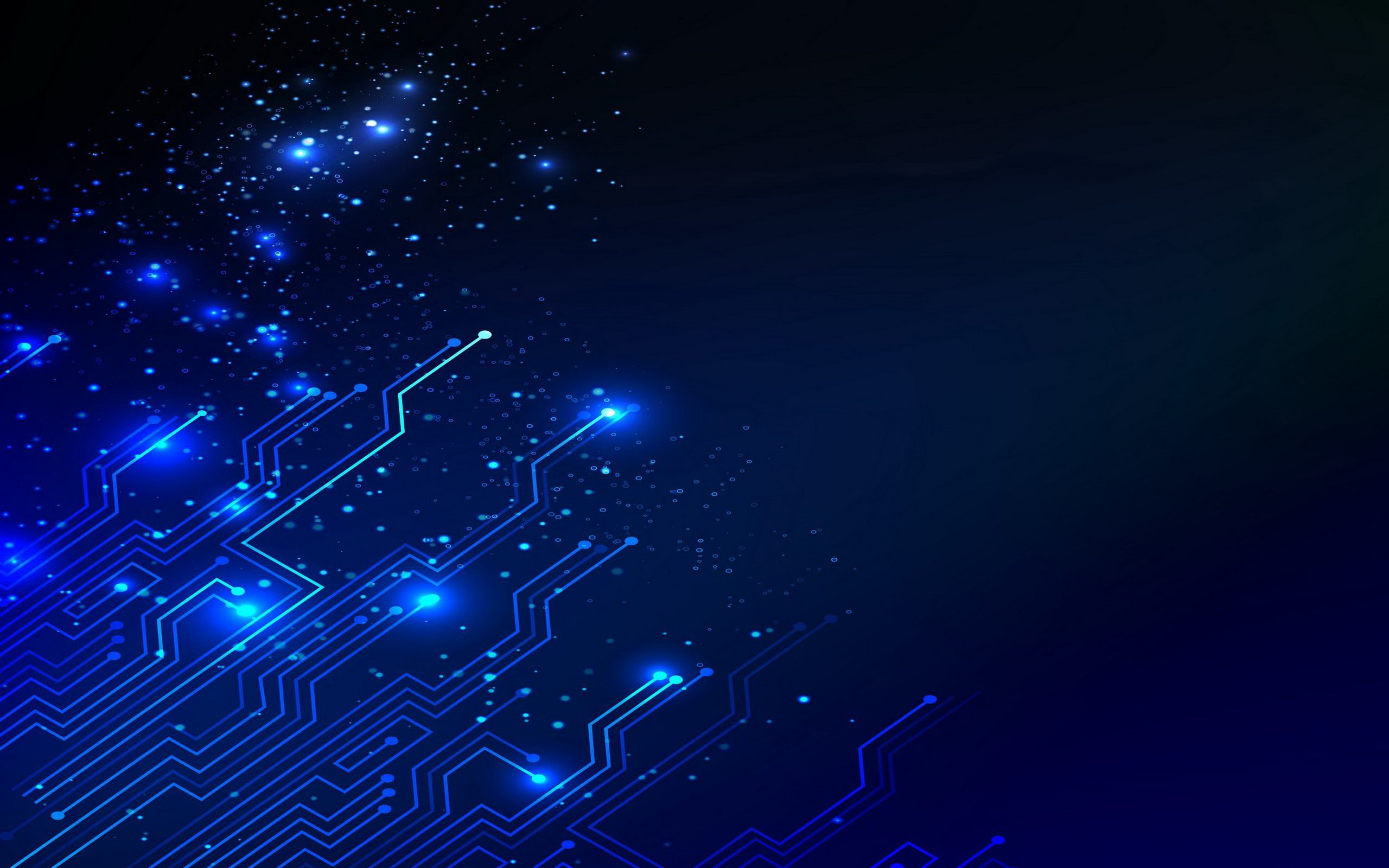 Алгоритм — це скінченна послідовність

 команд, виконання яких приводить до

 розв’язання поставленої задачі.
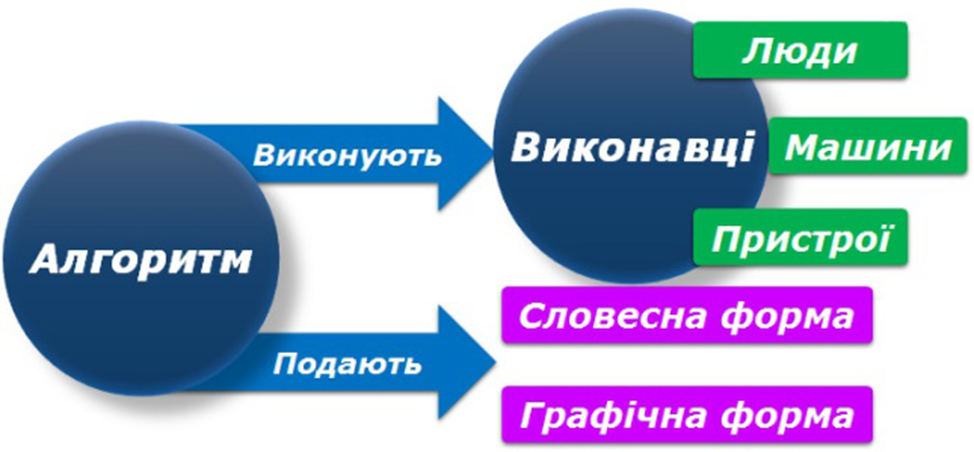 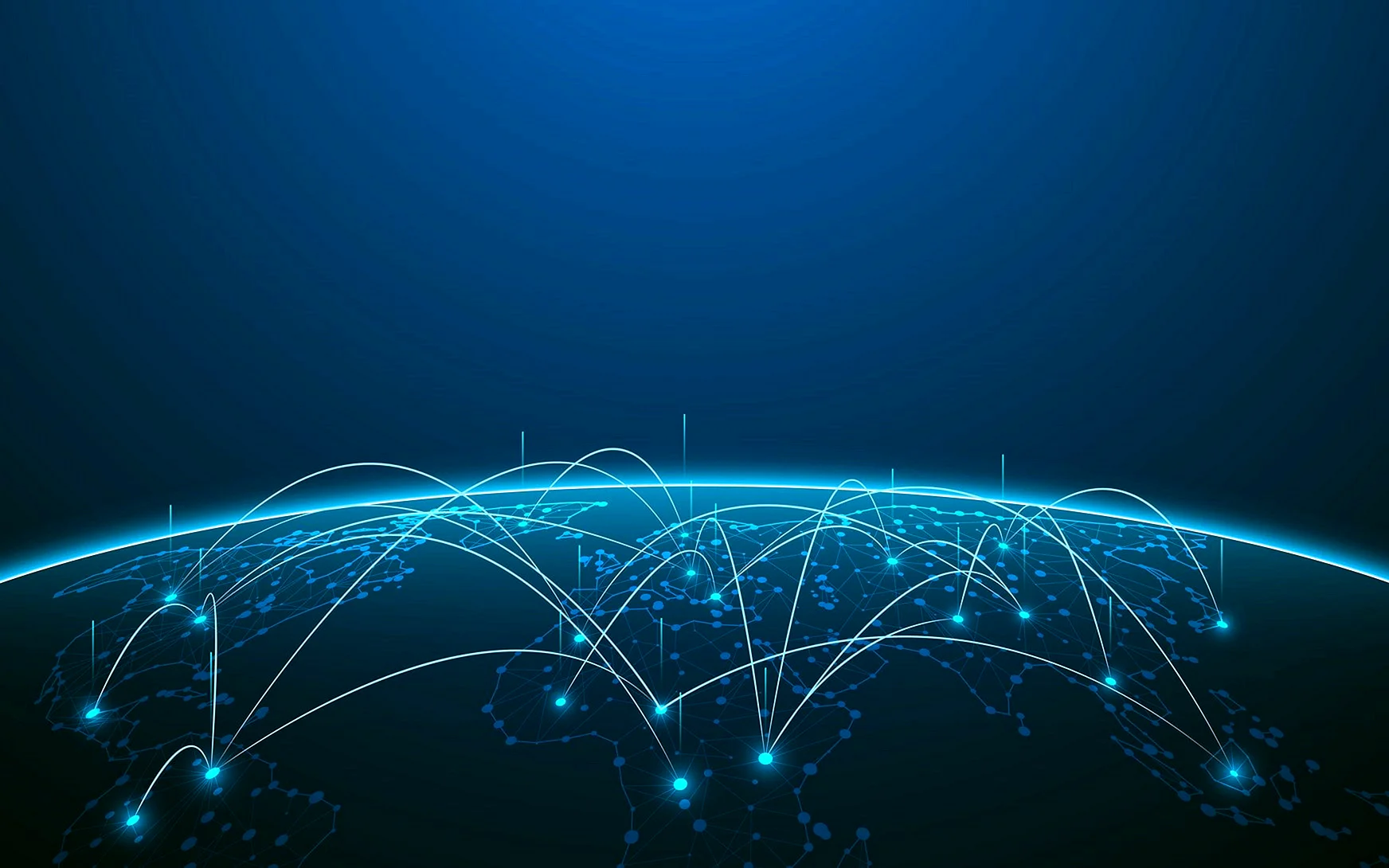 Кожен виконавець має свою систему команд. Із цих команд можна скласти алгоритм. Алгоритм виконують у певному місці, яке називають середовищем виконання алгоритму.
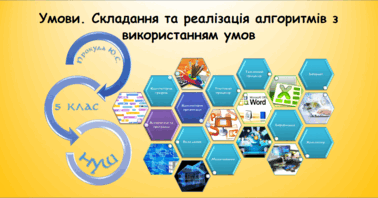 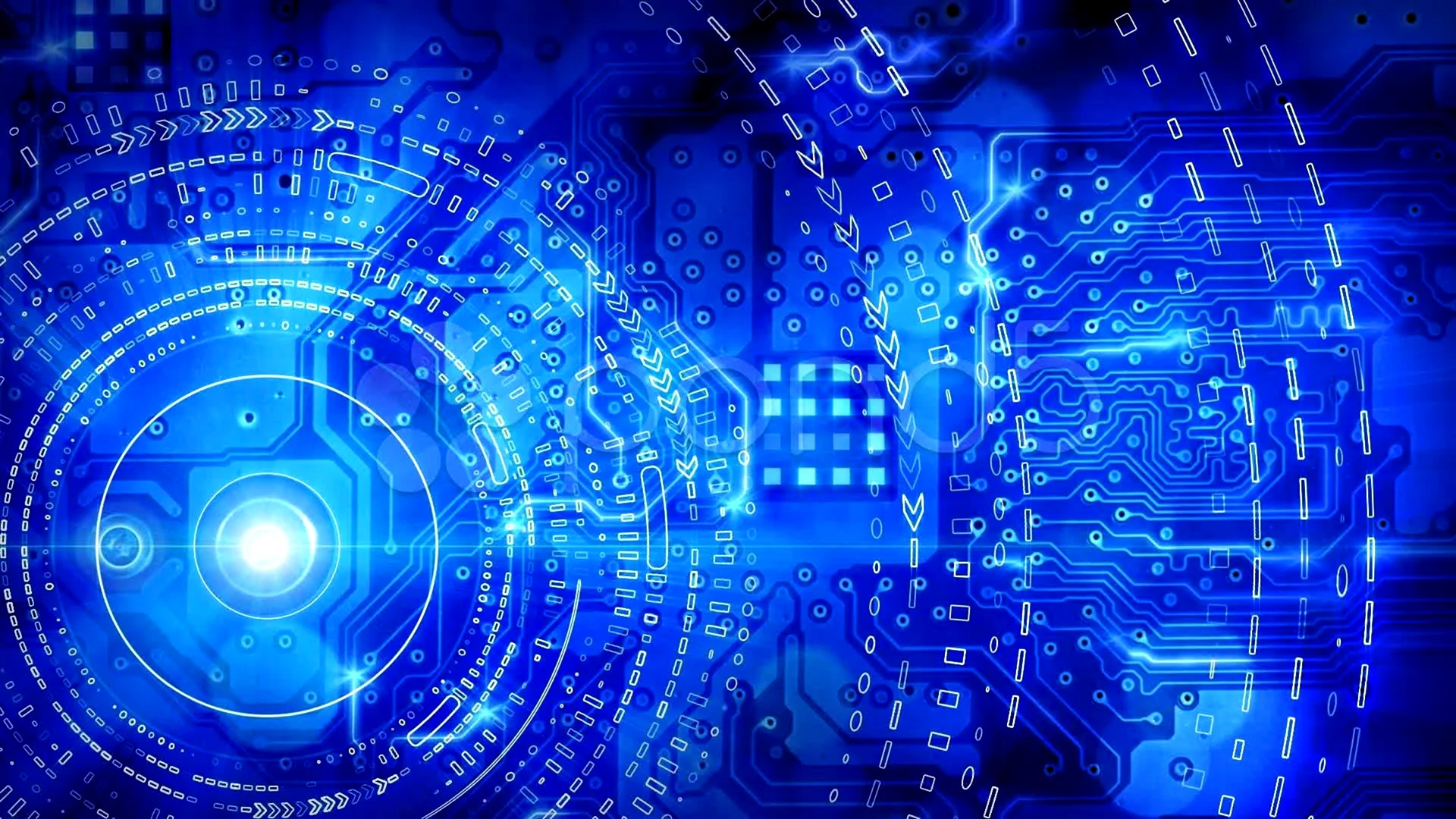 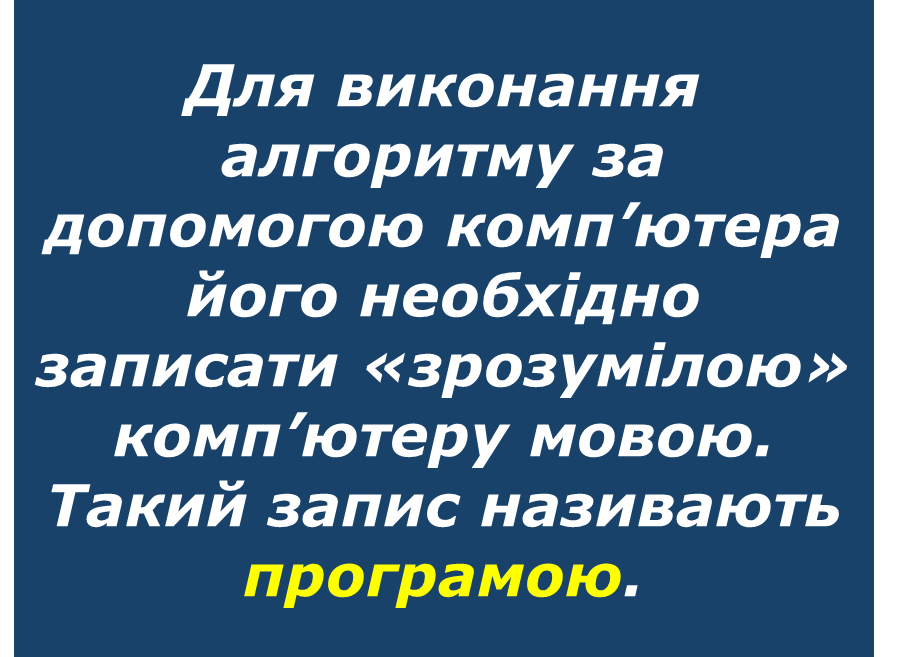 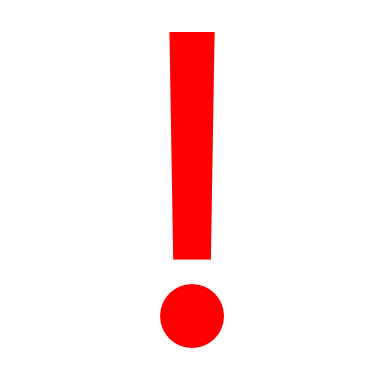 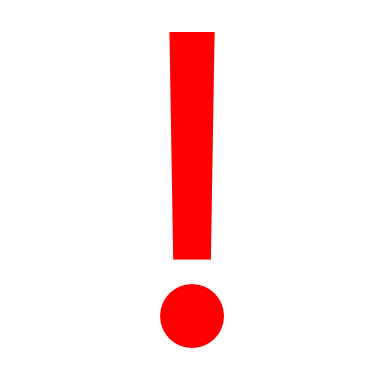 Виконавець алгоритму — це об'єкт: людина, тварина, машина чи пристрій, який здатний виконати команди алгоритму.
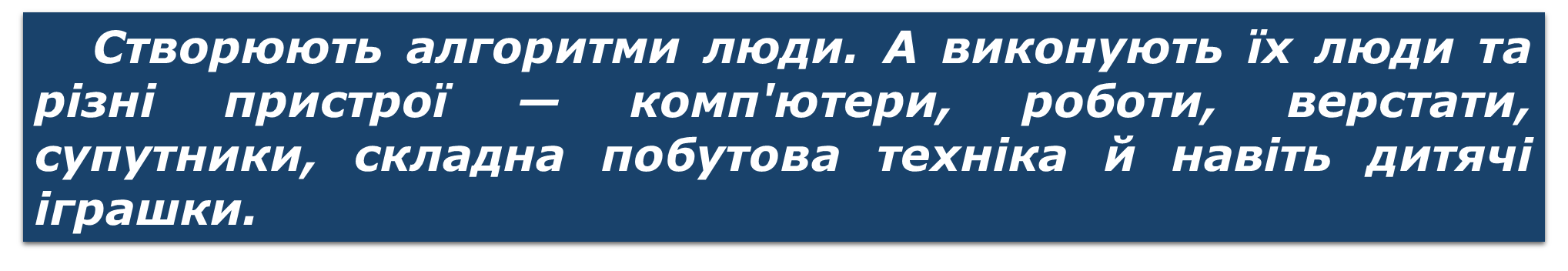 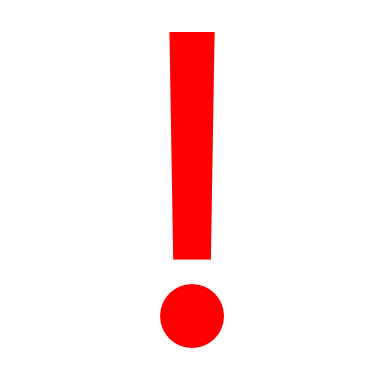 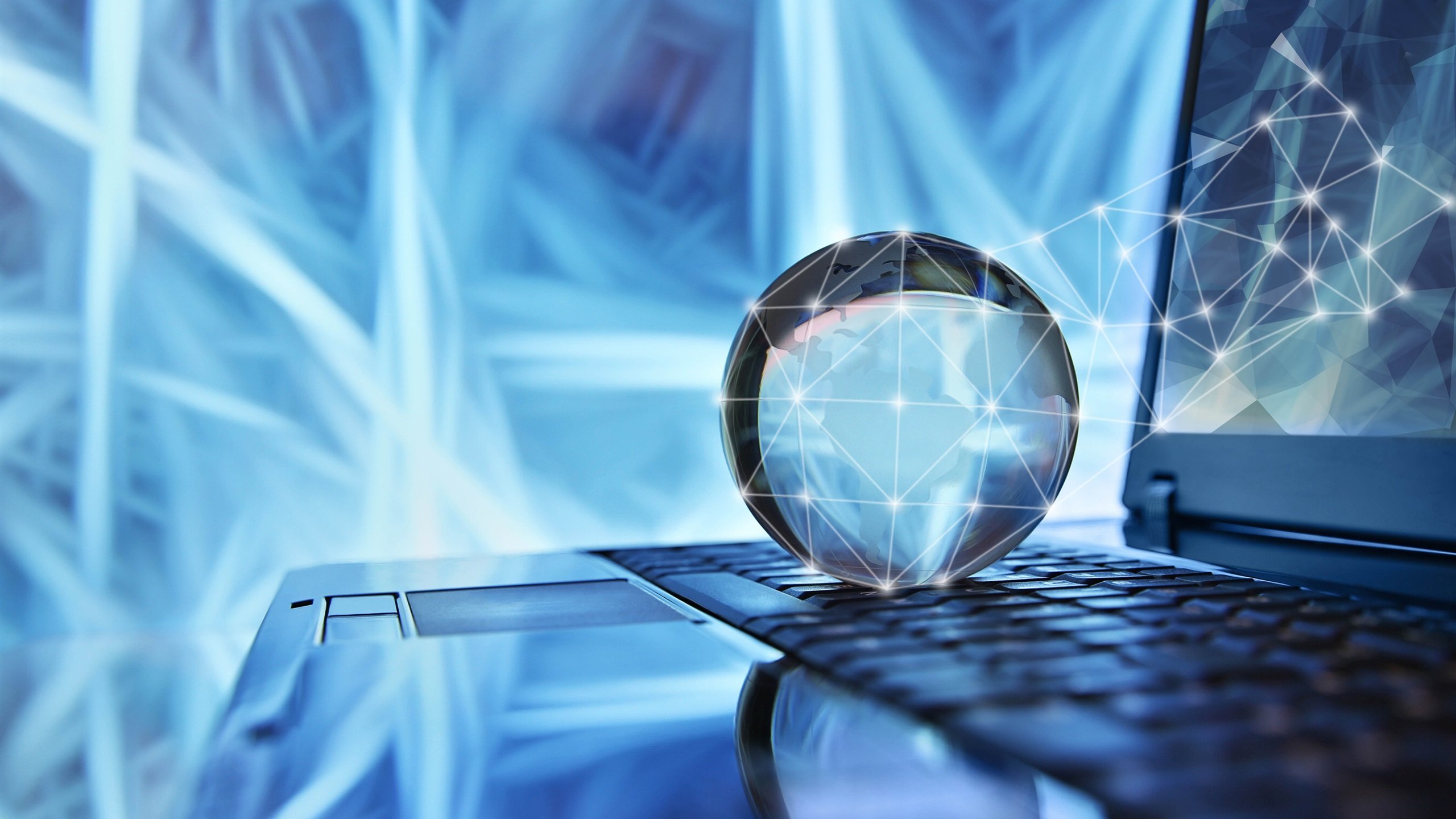 Проаналізуй!
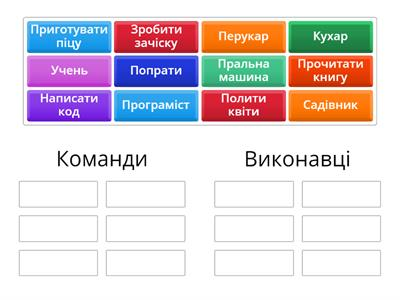 Приготувати піцу
Зробити зачіску
Кухар
Перукар
Попрати
Прочитати книгу
Пральна машина
Учень
Написати код
Полити квіти
Програміст
Садівник
Алгоритм приготування чаю
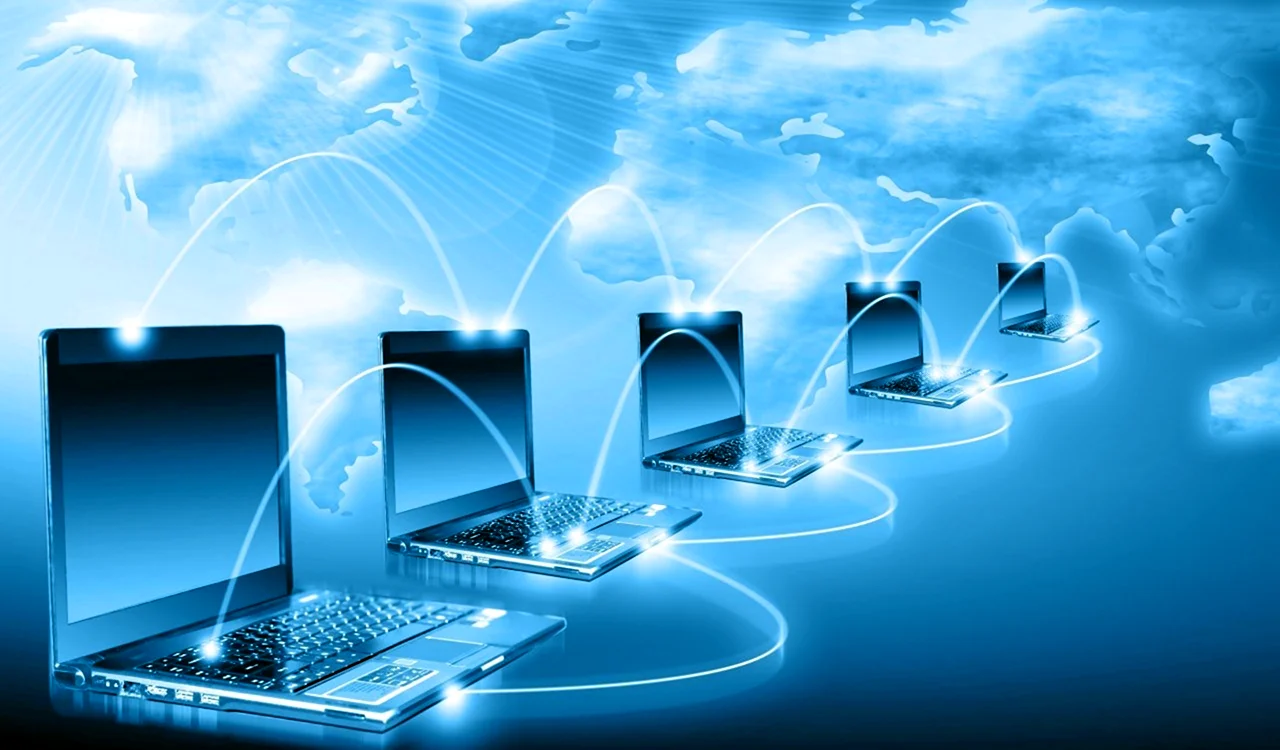 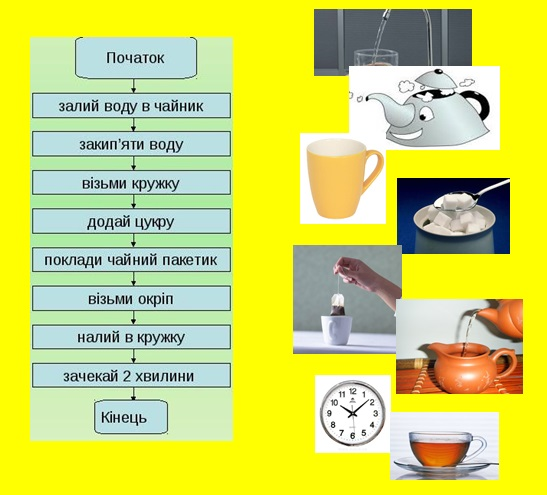 На малюнку  графічний спосіб подання алгоритму.
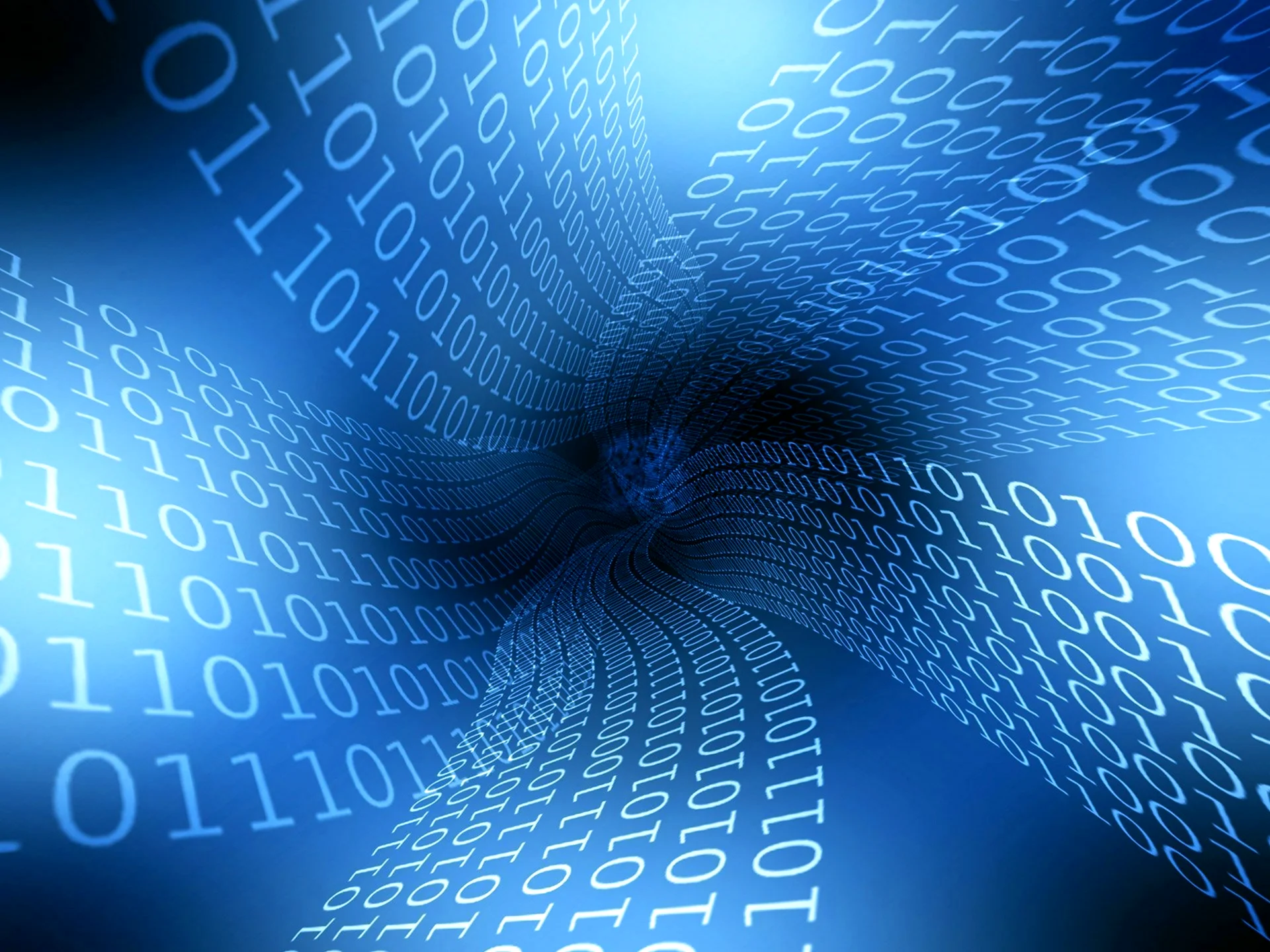 Серед графічних способів подання алгоритмів окремо виділяють подання алгоритму у вигляді блок-схем.
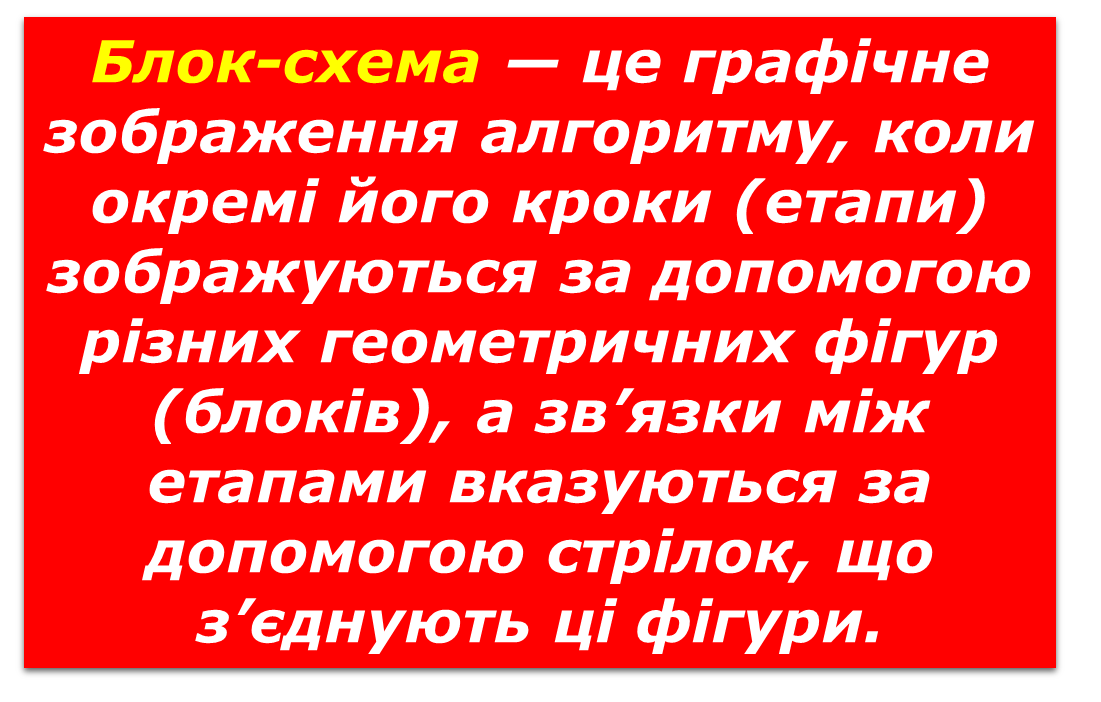 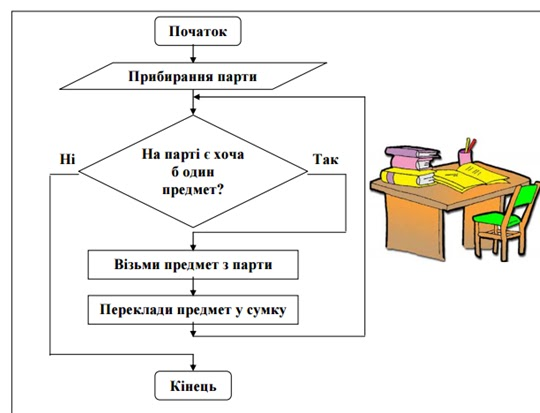 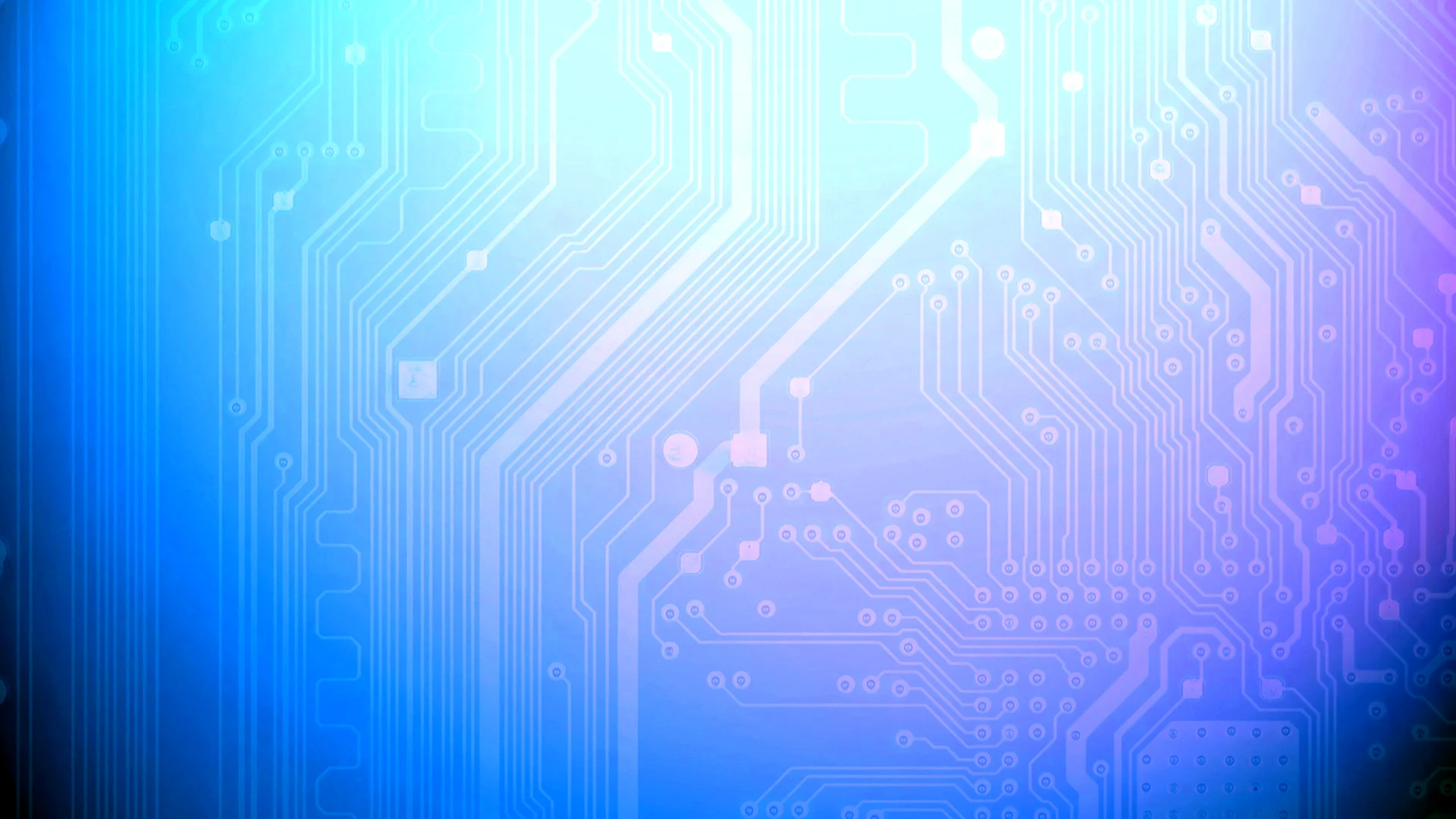 Працюємо за комп’ютером
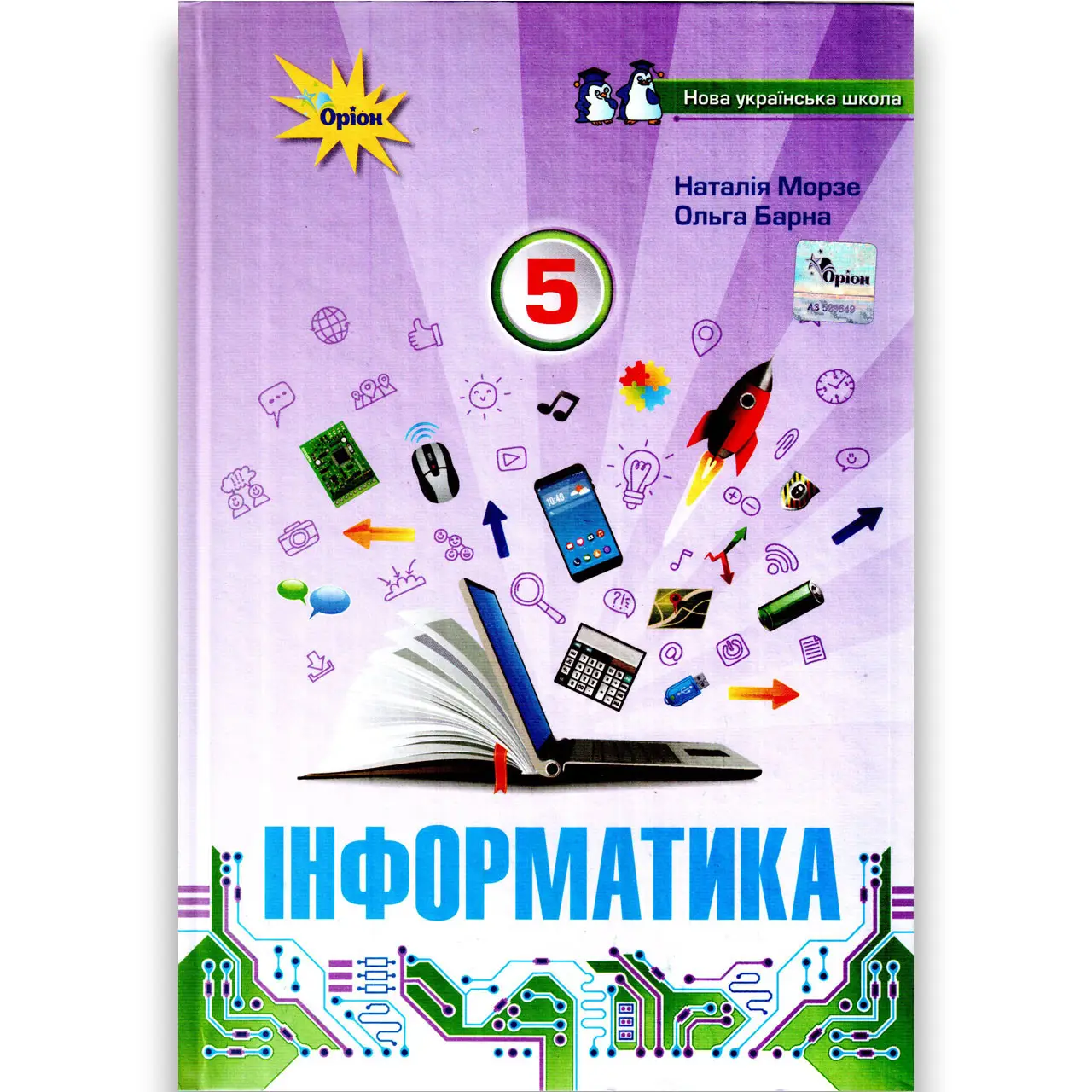 Завдання. Уяви, що ти керуєш роботом-художником, який вміє рухатись по клітинках.
Склади для нього алгоритм створення малюнка.
Врахуй, що для малювання першого рядка алгоритм матиме вигляд:
8            2 (               )
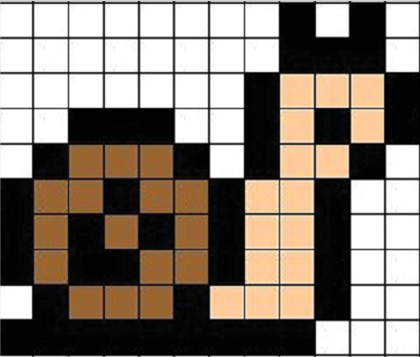 Стр.44
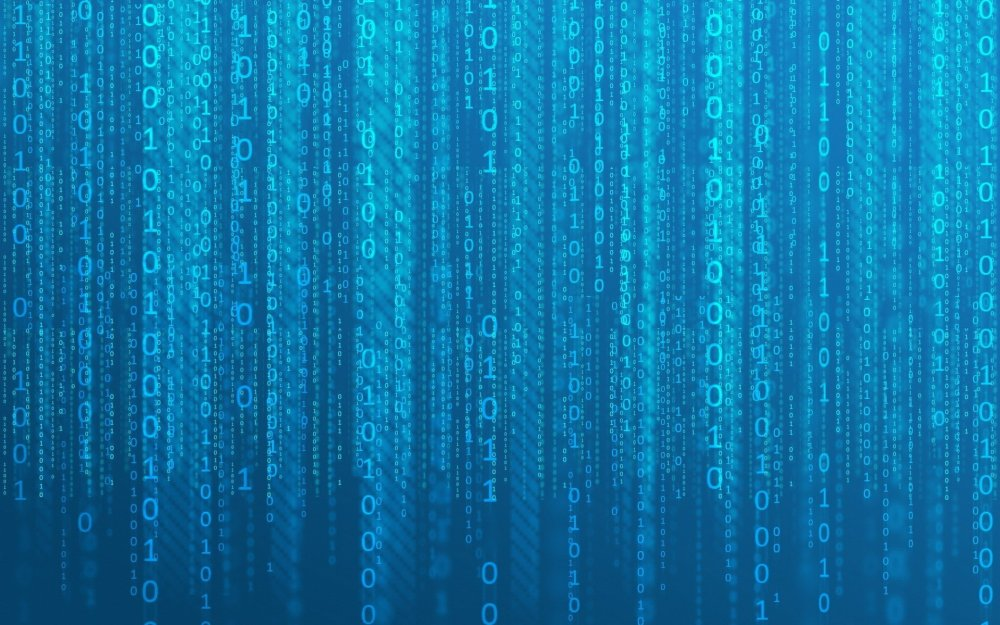 Домашнє завдання
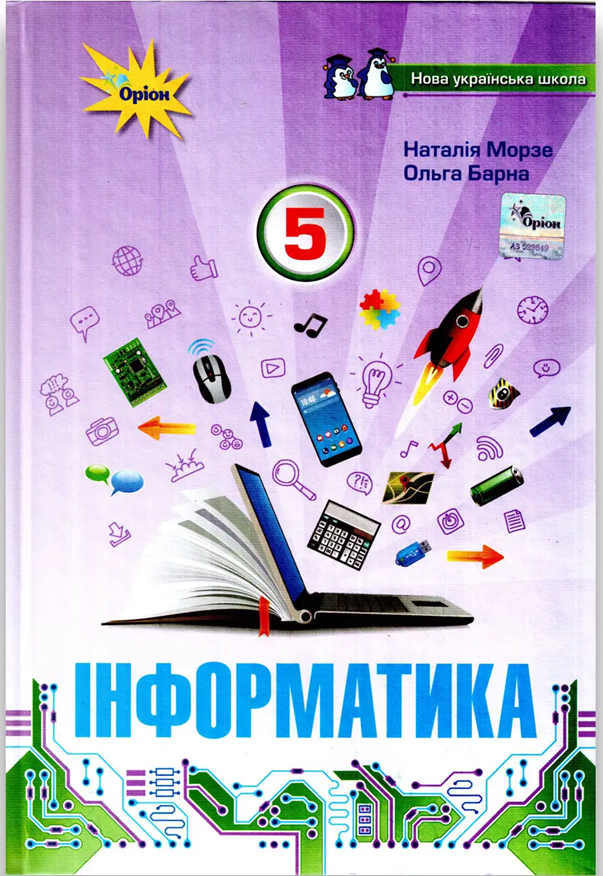 Проаналізувати стр. 40-44